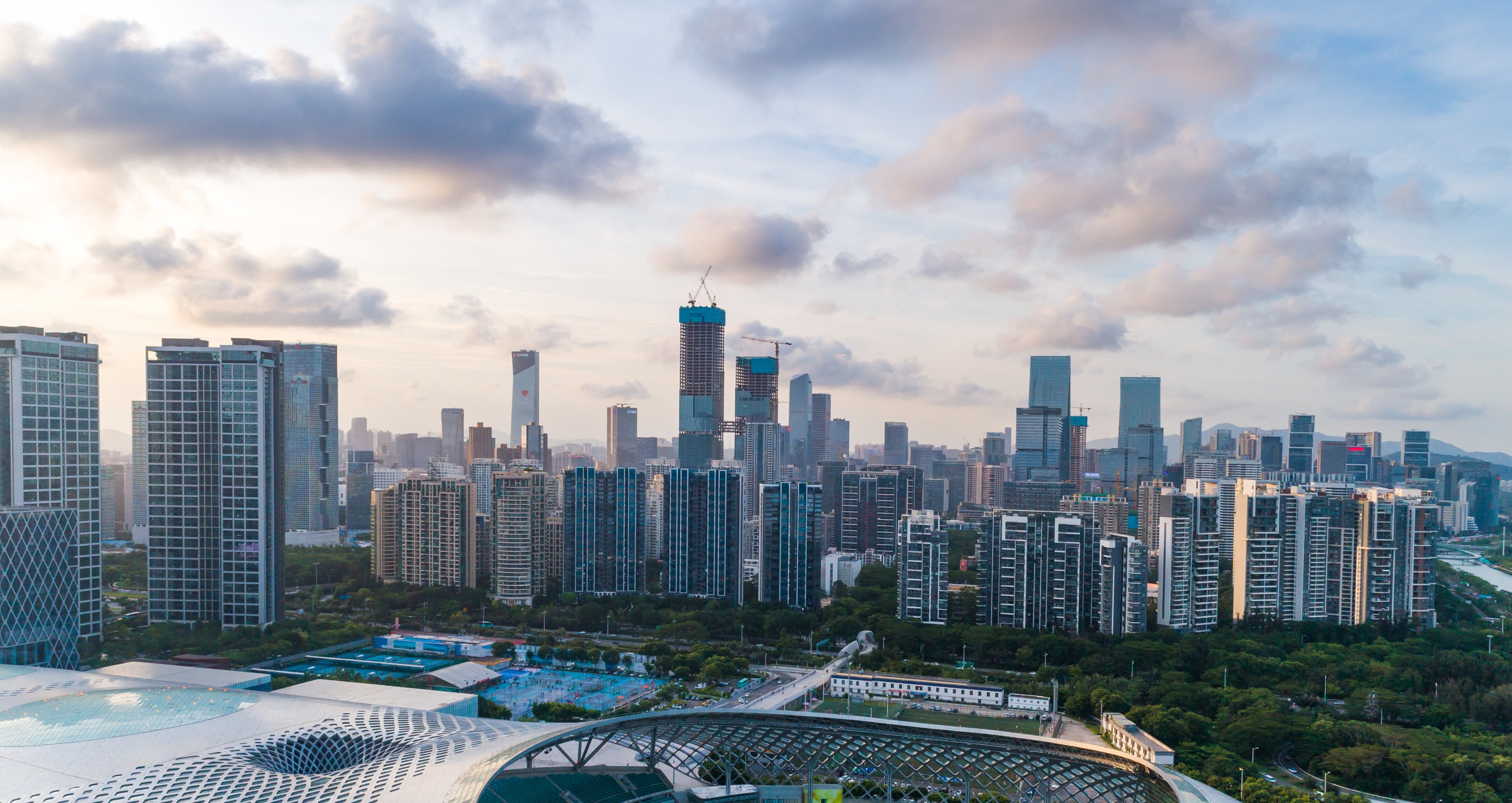 YOUR LOGO
商务工作汇报PPT
BUSINESS
BUSINESS FRESH WORK REPORT PPT
YOUR LOGO
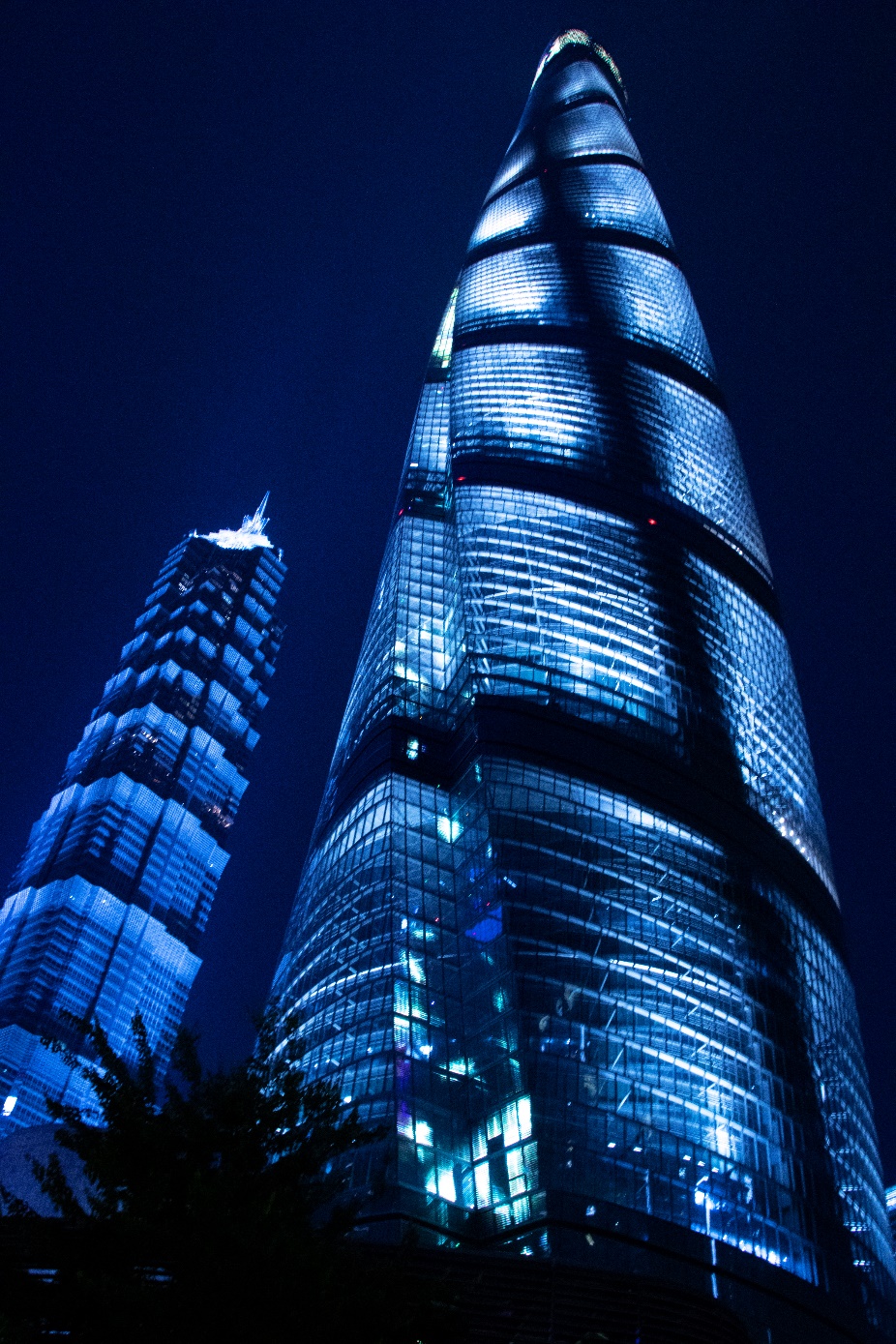 目录
CONTENTS
01
02
03
04
工作概况
工作成绩
经验分享
未来展望
YOUR LOGO
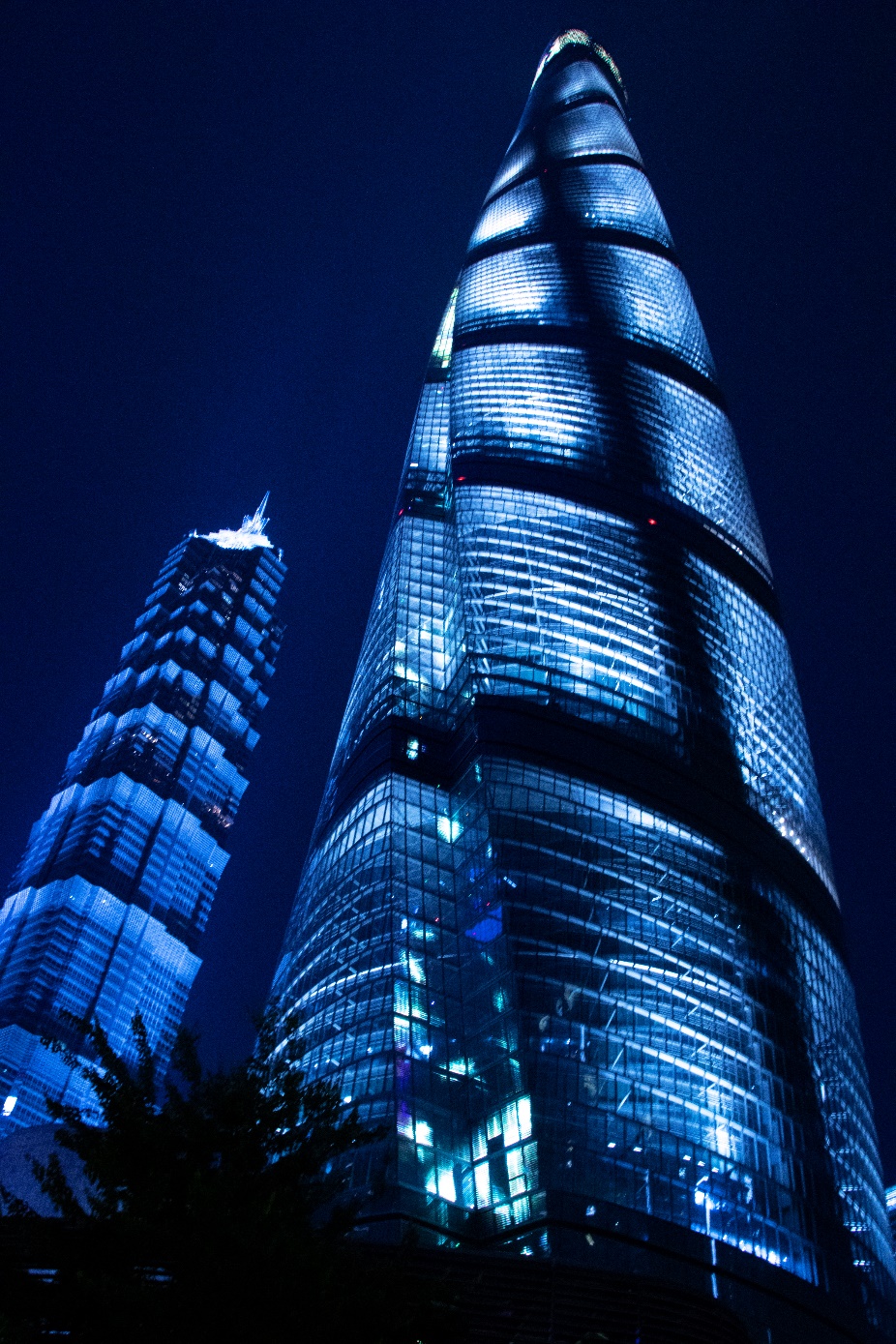 工作概况
WORK OVERVIEW
PART 
ONE
YOUR LOGO
请输入标题文字
01
ENTER THE CORRESPONDING TEXT CONTENT HERE
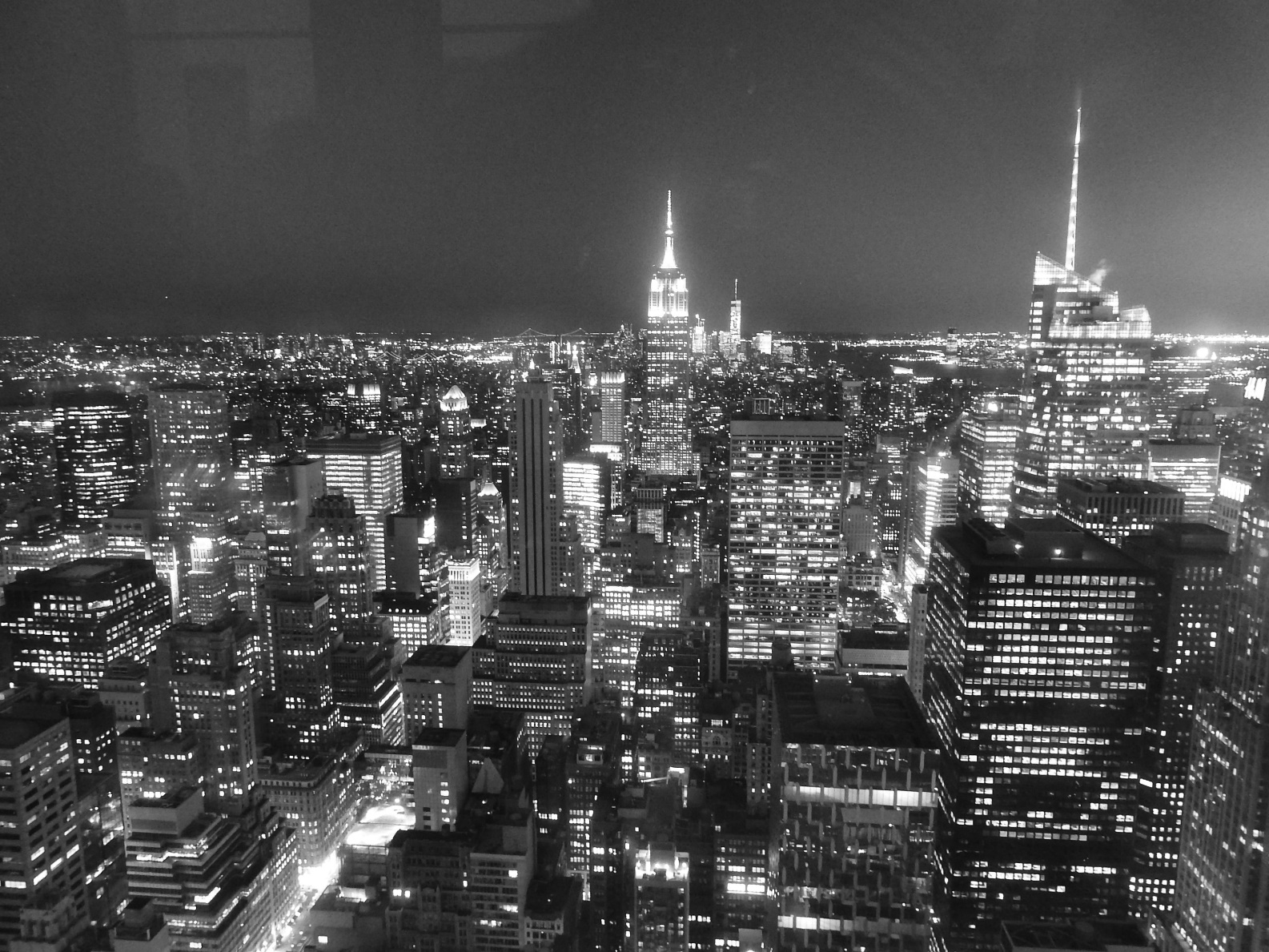 请输入标题内容
单击此处键入文本单击此处键入文本单击此处键入文本单击此处键入文本单击此处键入文本单击此处键入文本单击此处键入文本单击此处键入文本单击此处键入文本单击此处键入文本单击此处键入文本单击此处键入文本
YOUR LOGO
请输入标题文字
01
ENTER THE CORRESPONDING TEXT CONTENT HERE
70%
50%
90%
请输入标题文字
请输入标题文字
请输入标题文字
点击此处添加文本内容，如关键词、部分简单介绍等。点击此处添加文本内容，如关键词、部分简单介绍等。
点击此处添加文本内容，如关键词、部分简单介绍等。点击此处添加文本内容，如关键词、部分简单介绍等。
点击此处添加文本内容，如关键词、部分简单介绍等。点击此处添加文本内容，如关键词、部分简单介绍等。
点击此处添加文本内容，如关键词、部分简单介绍等。
点击此处添加文本内容，如关键词、部分简单介绍等。
点击此处添加文本内容，如关键词、部分简单介绍等。
YOUR LOGO
请输入标题文字
01
ENTER THE CORRESPONDING TEXT CONTENT HERE
ONE
TWO
SIX
TEN
标题文字添加
标题文字添加
标题文字添加
标题文字添加
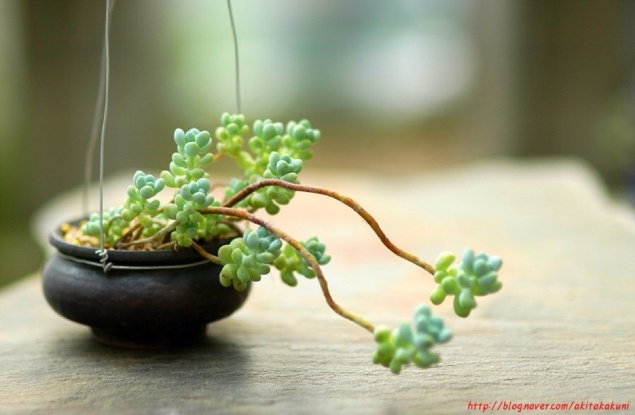 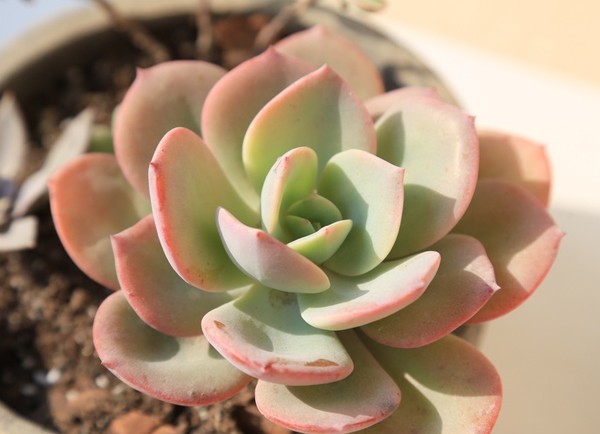 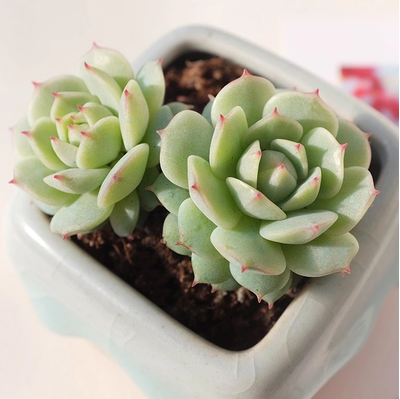 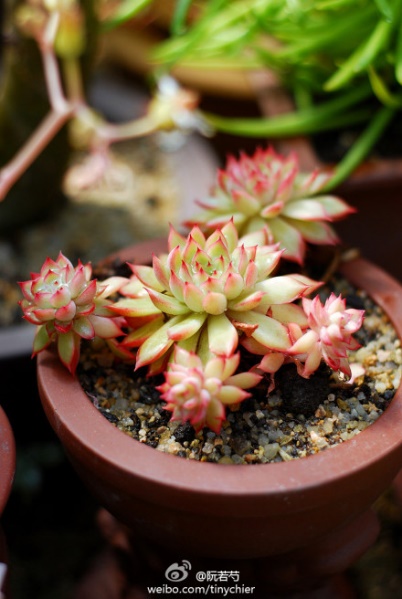 单击此处键入文本单击此处此
处键入文本单击此处键入文本单击此处键入此处键入单击此处键入
单击此处键入文本单击此处此
处键入文本单击此处键入文本单击此处键入此处键入单击此处键入
单击此处键入文本单击此处此
处键入文本单击此处键入文本单击此处键入此处键入单击此处键入
单击此处键入文本单击此处此
处键入文本单击此处键入文本单击此处键入此处键入单击此处键入
YOUR LOGO
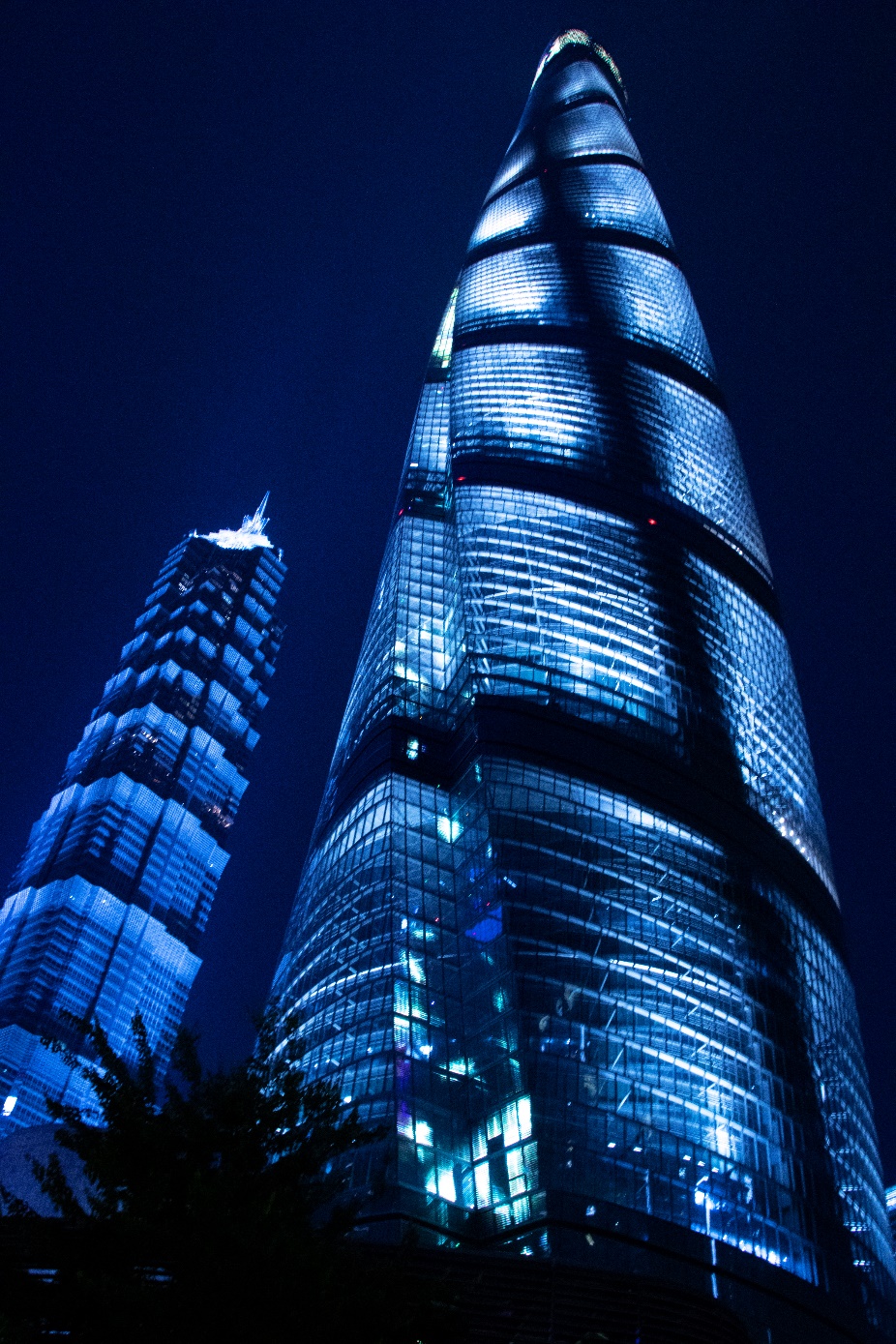 工作成绩
WORK PERFORMANCE
PART 
TWO
YOUR LOGO
请输入标题文字
02
ENTER THE CORRESPONDING TEXT CONTENT HERE
输入标题
输入标题
输入标题
点击此处添加文本内容，如关键词、部分简单介绍等。点击此处添加文本内容。
点击此处添加文本内容，如关键词、部分简单介绍等。点击此处添加文本内容。
点击此处添加文本内容，如关键词、部分简单介绍等。点击此处添加文本内容。
点击此处添加文本内容，如关键词、部分简单介绍等。点击此处添加文本内容。点击此处添加文本内容，如关键词、部分简单介绍等。点击此处添加文本内容，如关键词、部分简单介绍等。点击此处添加文本内容。点击此处添加文本内容，如关键词、部分简单介绍等。
YOUR LOGO
请输入标题文字
02
ENTER THE CORRESPONDING TEXT CONTENT HERE
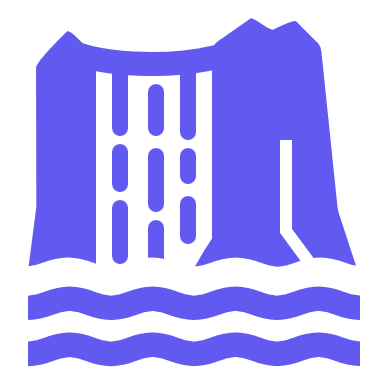 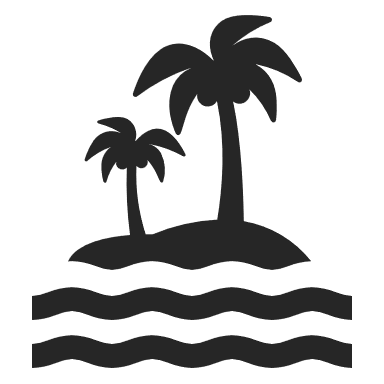 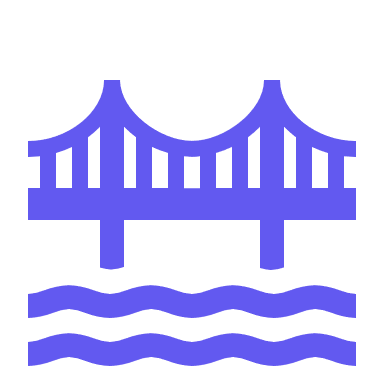 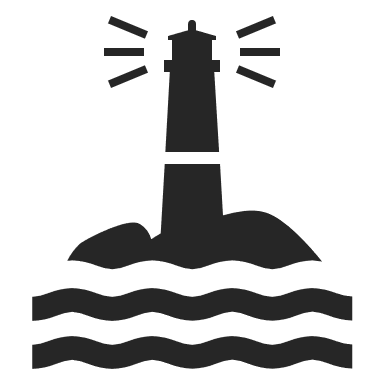 输入标题
输入标题
输入标题
输入标题
点击此处添加文本内容，如关键词
部分简单介绍等。
点击此处添加文本内容，如关键词
部分简单介绍等。
点击此处添加文本内容，如关键词
部分简单介绍等。
点击此处添加文本内容，如关键词
部分简单介绍等。
01%
02%
03%
04%
YOUR LOGO
请输入标题文字
02
ENTER THE CORRESPONDING TEXT CONTENT HERE
标题文字添加
标题文字添加
标题文字添加
标题文字添加
单击此处键入文本单击此处键入文单击此处键入文本
击此处键入文本单击单击
单击此处键入文本单击此处键入文单击此处键入文本
击此处键入文本单击单击
单击此处键入文本单击此处键入文单击此处键入文本
击此处键入文本单击单击
单击此处键入文本单击此处键入文单击此处键入文本
击此处键入文本单击单击
YOUR LOGO
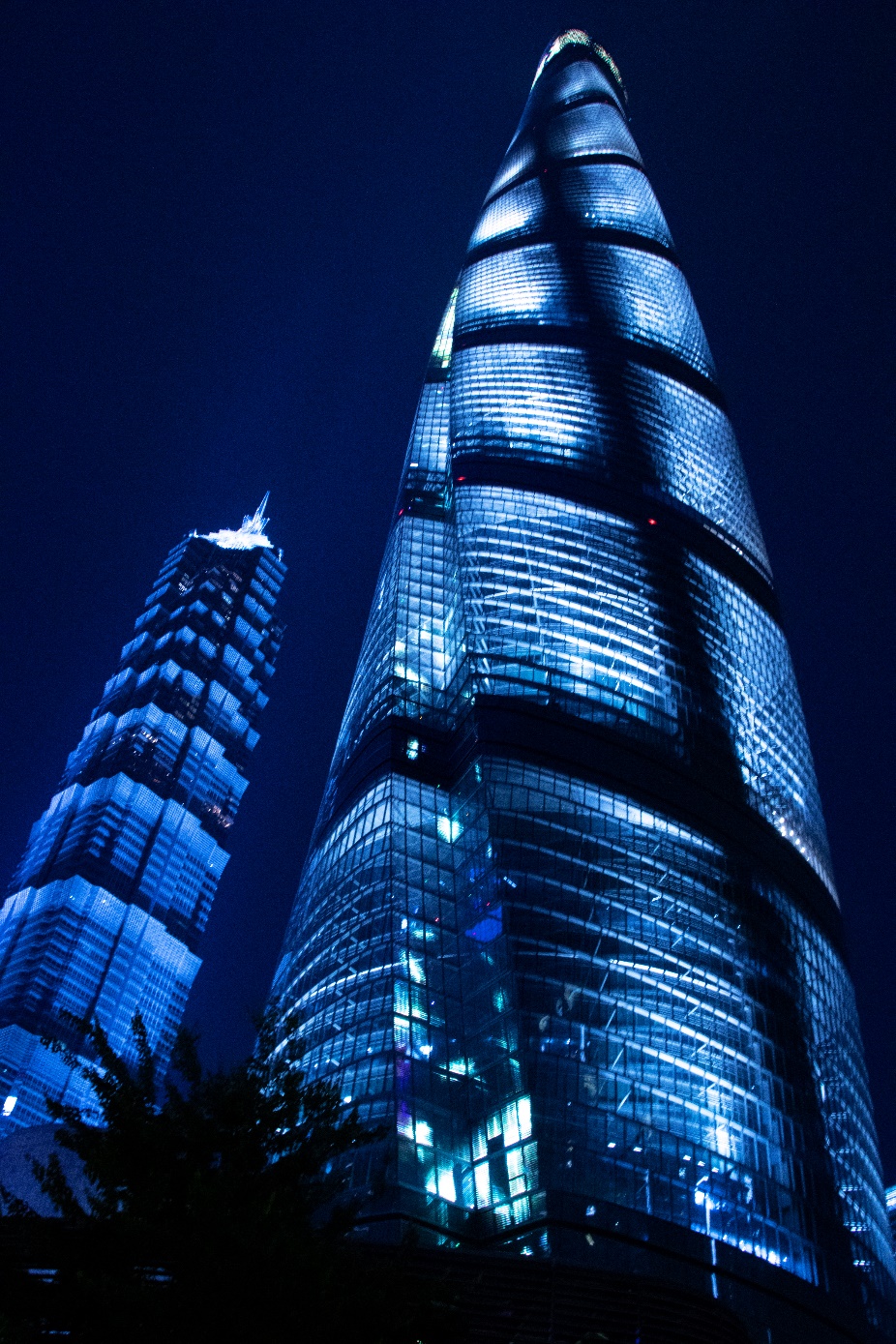 经验分享
EXPERIENCE SHARING
PART 
THREE
YOUR LOGO
请输入标题文字
03
ENTER THE CORRESPONDING TEXT CONTENT HERE
标题文字添加
单击此处键入文本单击此处键入
单击此处键入文本单击此处键入文本单击此键
单击此处键入文本单击此处键入文本单击此处键入文本
标题文字添加
单击此处键入文本单击此处键入
单击此处键入文本单击此处键入文本
YOUR LOGO
请输入标题文字
03
ENTER THE CORRESPONDING TEXT CONTENT HERE
90%
90%
90%
90%
90%
70%
JAN
FEB
MAR
ABR
MAY
JUN
JUL
AUG
SEP
ACT
NOV
DEC
EDIT TITLE HERE
请在此输入文字内容或粘贴复制的文字内容到此处。请在此输入文字内容,请在此输入文字内容或粘贴复制的文字内容到此处。请在此输入文字内容,请在
输入标题内容
YOUR LOGO
请输入标题文字
03
ENTER THE CORRESPONDING TEXT CONTENT HERE
标题文字添加
标题文字添加
标题文字添加
标题文字添加
单击此处键入文本单击此处键入单击此处键入文本单击此处键入文本
单击此处键入文本单击此处键入单击此处键入文本单击此处键入文本
单击此处键入文本单击此处键入单击此处键入文本单击此处键入文本
单击此处键入文本单击此处键入单击此处键入文本单击此处键入文本
单击此处键入文本单击此处键入单击此处键入文本单击此处键入文本单击此处键入文本单击此处键入单击此处键入文本单击此处键入文本单击此处键入文本单击此处键入单击此处键入文本单击此处键入文本
YOUR LOGO
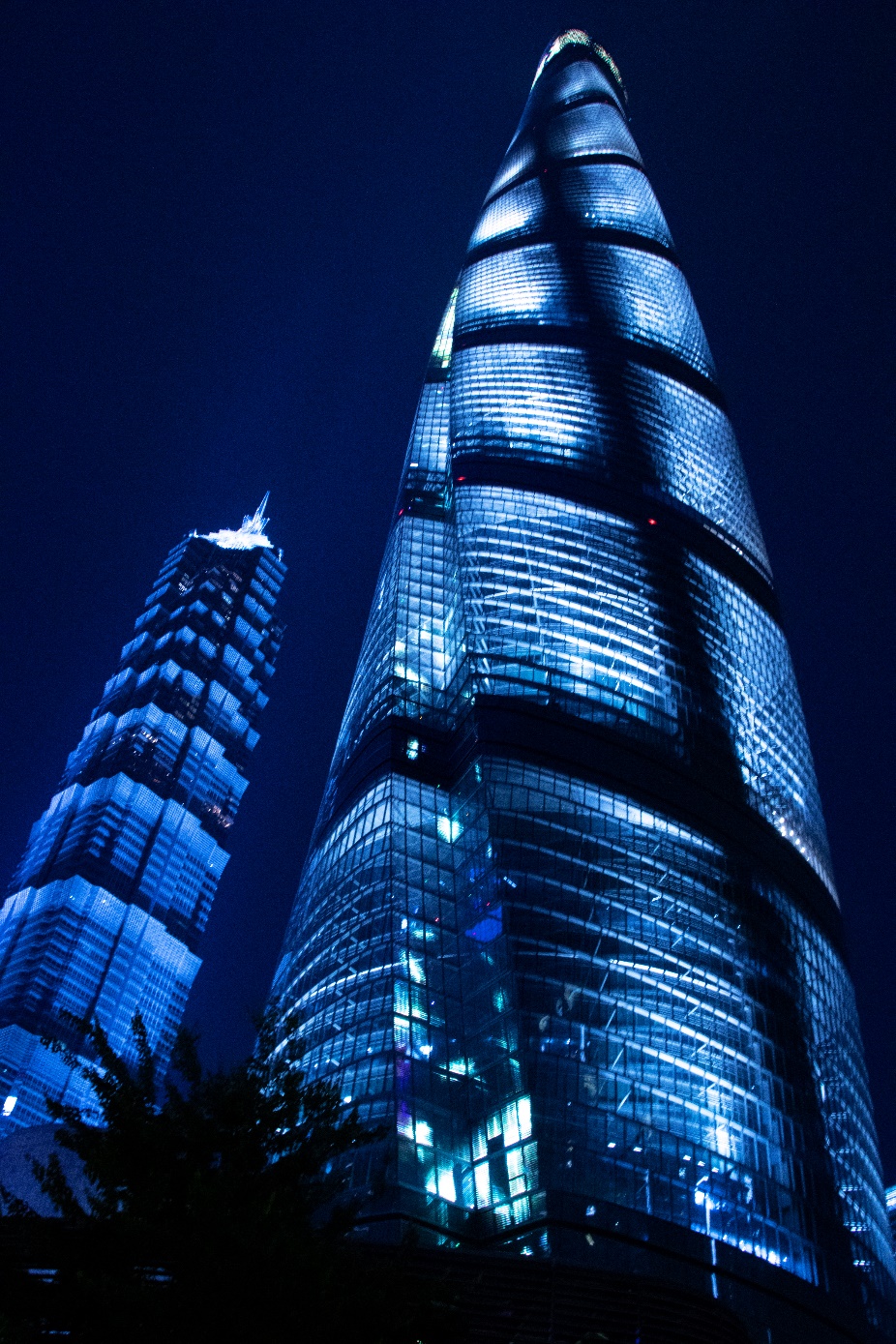 展望未来
LOOKING FORWARD TO THE FUTURE
PART 
FOUR
YOUR LOGO
请输入标题文字
04
ENTER THE CORRESPONDING TEXT CONTENT HERE
输入标题文字
输入标题文字
输入标题文字
点击此处添加文本内容，如关键词
部分简单介绍等。点击此处
点击此处添加文本内容，如关键词
部分简单介绍等。点击此处
点击此处添加文本内容，如关键词
部分简单介绍等。点击此处
输入标题文字
输入标题文字
输入标题文字
点击此处添加文本内容，如关键词
部分简单介绍等。点击此处
点击此处添加文本内容，如关键词
部分简单介绍等。点击此处
点击此处添加文本内容，如关键词
部分简单介绍等。点击此处
YOUR LOGO
请输入标题文字
04
ENTER THE CORRESPONDING TEXT CONTENT HERE
70%
59%
83%
70%
标题文字添加
标题文字添加
标题文字添加
标题文字添加
2017
2018
2019
2020
YOUR LOGO
请输入标题文字
04
ENTER THE CORRESPONDING TEXT CONTENT HERE
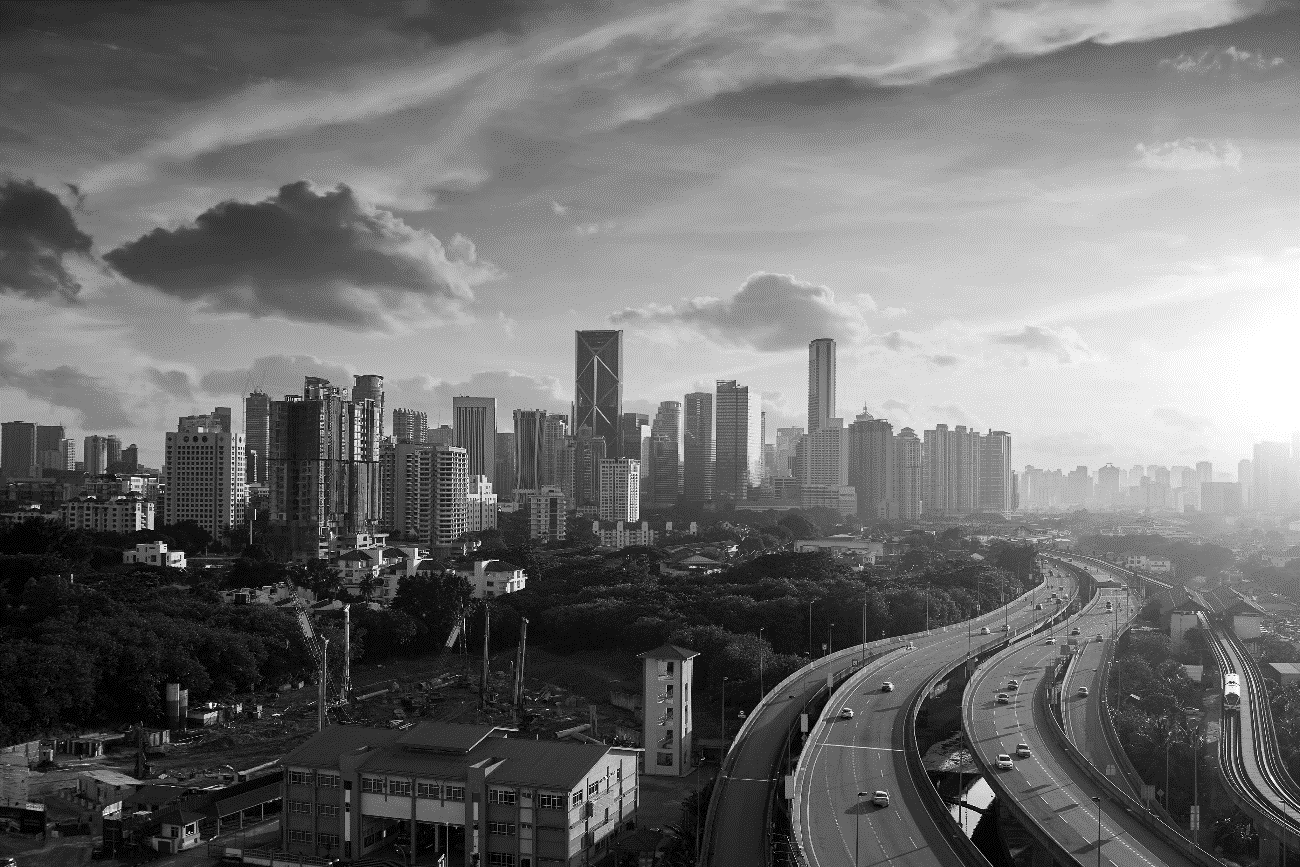 请输入标题内容
单击此处键入文本单击此处键入文本单击此处
本单击此处键入文本单击此处键入文本
请输入标题内容
单击此处键入文本单击此处键入文本单击此处
本单击此处键入文本单击此处键入文本
请输入标题内容
单击此处键入文本单击此处键入文本单击此处
本单击此处键入文本单击此处键入文本
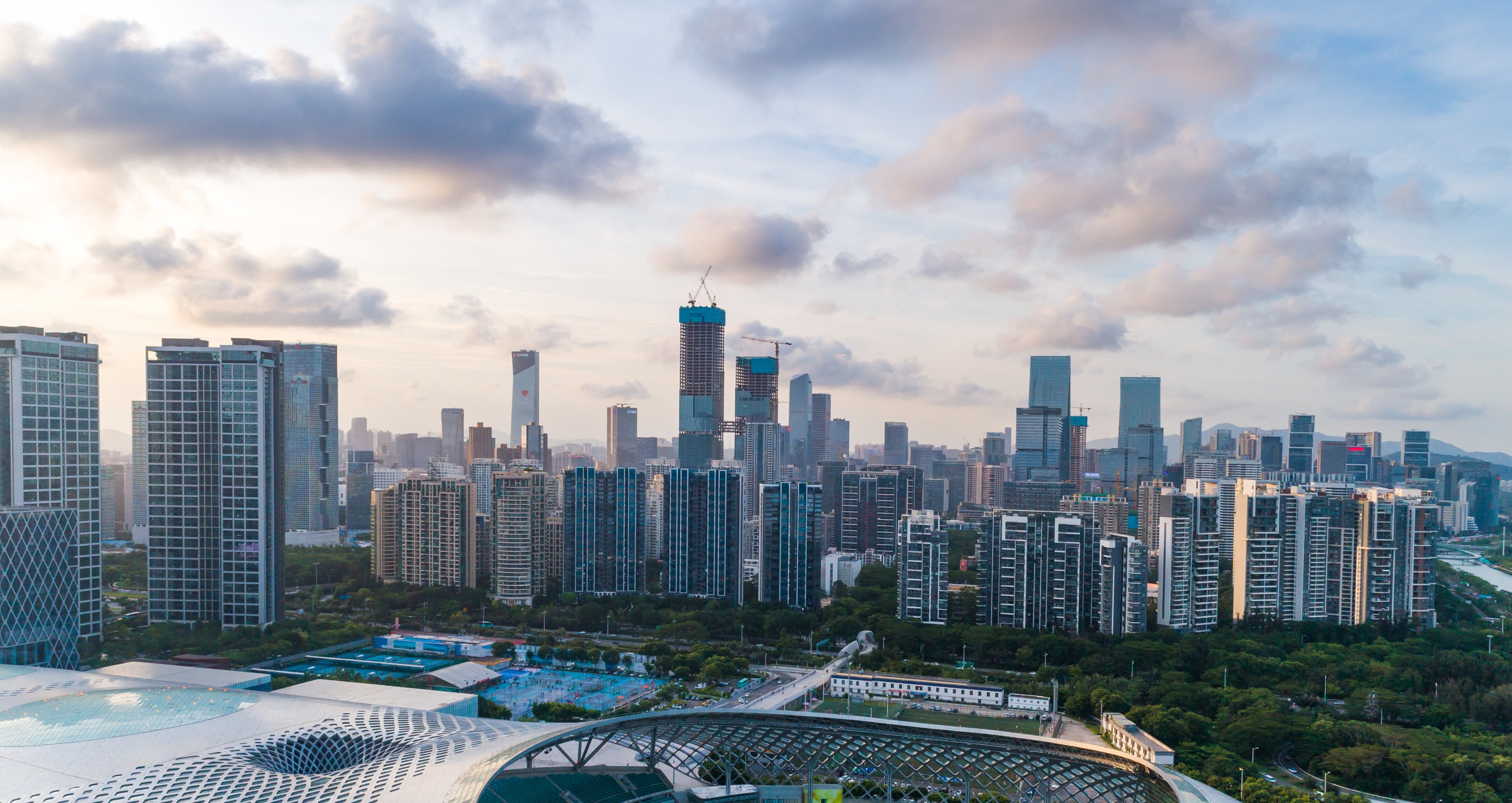 YOUR LOGO
THANKS
THANK YOU FOR YOUR LISTENING. I HOPE IT CAN HELP YOU AND 
OUR FUTURE WILL BE BETTER
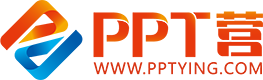 10000+套精品PPT模板全部免费下载
PPT营
www.pptying.com
[Speaker Notes: 模板来自于 https://www.pptying.com    【PPT营】]